Internal use only
Planning in [Insert Council Name] Customer Service Guide
Implementation note 
Insert Council Logo
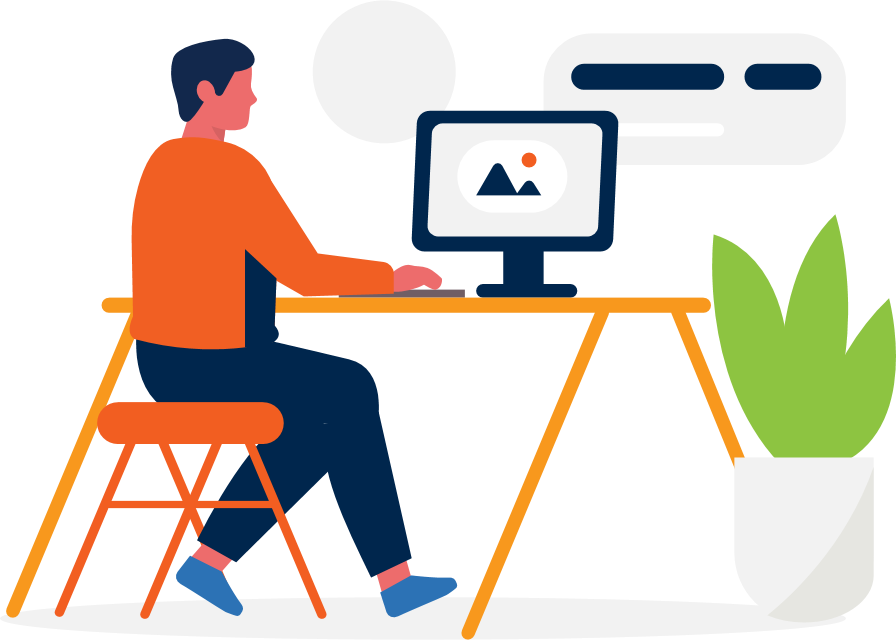 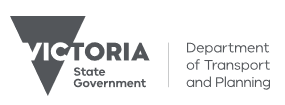 A manual for Statutory Planning Staff
The complete guideline for staff to support external customers of [Council] planning services.
Insert Date of Edits
Business Owners: John Smith
About this guide
This guide was developed in [Date] with planning staff at the [Insert Council Name]
Its intention is to support staff working withexternal customers.
This guide is designedto be a living document
We want your input on how well this guide is working.
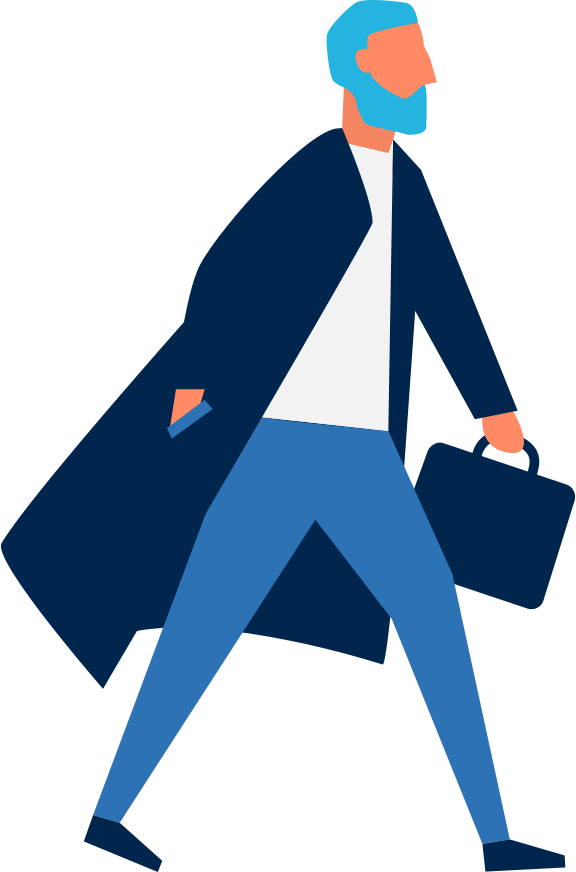 To suggest changes or additions to the guide, please contact:
[Insert Contact]
2
2
How to use this guide
This guide provides information, tips and processes for all council staff working directly with external customers. This guide is tailored for working with customers and applicants who are inexperienced (i.e. non-professional planning applicants), and objectors who are members of the community.
Use it when you are...
Onboarding to [Insert Council Name] 
On a call to an applicant
Clarifying an applicant/customers query
Writing communications for applicants
Not sure of the best next step for achallenging application
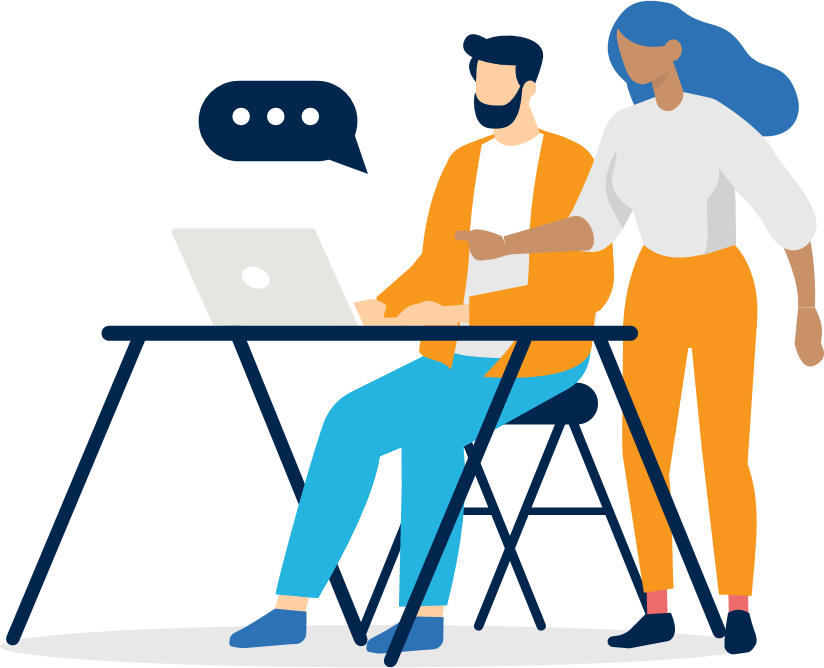 The goal of this guide is to:
Help planning staff understand their customers, especially those inexperienced with planning processes
Help planning staff to know what is expected of them when supporting customers
Ensure planners feel confident and supported to engage with customers and can provide answers more easily
Ensure consistent customer service
3
3
Contents
Customer service principles
Conversation guides and tips
How we use our technology
External customers
Stage-specific queries
page 26
page 5
page 8
page 13
page 21
Use when interacting with customers – by process stage
Use to understand expectations of staff & customers
Use when interacting with customers – common enquires
Use to understand our customers
Use to understand technology available
Common Terms - When explaining planning terms pg 45.
When providing - Timeframe guidance pg 49.
Safety and wellbeing
Abusive behaviour (e.g. swearing, aggressive body language, threats, personal comments) is never OK and won't be toleratedby [Insert Council Name]
Try to de-escalate the situation by referring to the Conversation guides and tips (p14).
If you feel threatened or uncomfortable, exit the situation(hang up the phone, leave the planning counter) and report the incident to your supervisor.
Make sure to debrief with your peers and supervisor.
Capture what happened during the incident in writing if you can.
Follow Council processes to record and escalate the issue.
4
4
Who are our external customers?
The main types of customers you work with are applicants. They can be broadly categorised into the three groups shown below.
This guide focuses on supporting you to engage with the least experienced applicant group - Individual Residents and Business Owners.
This guide also supports you to speak with inexperienced objectors.
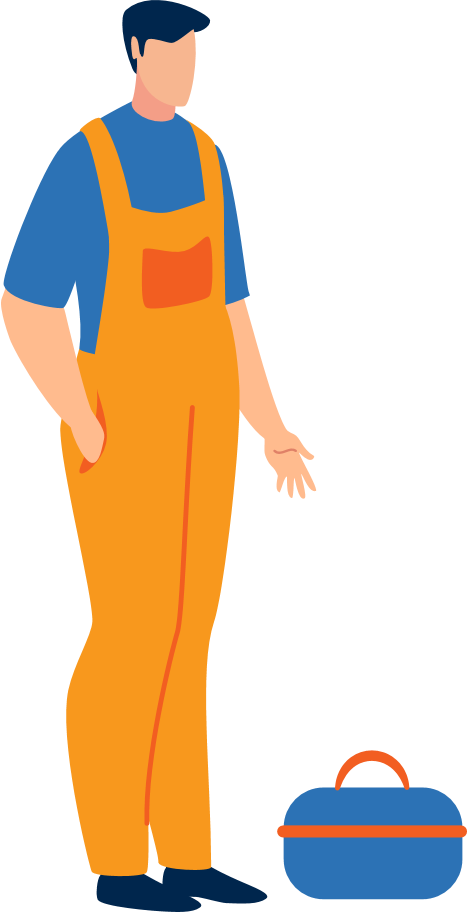 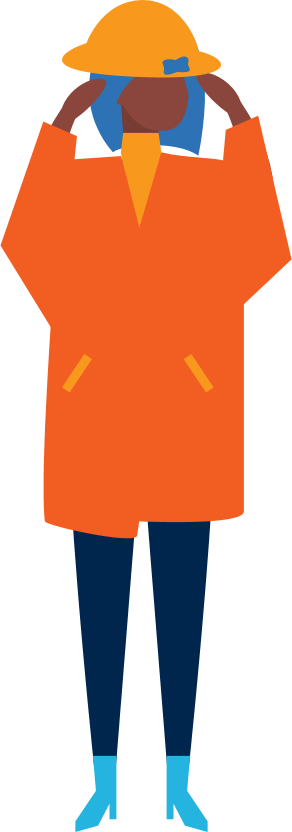 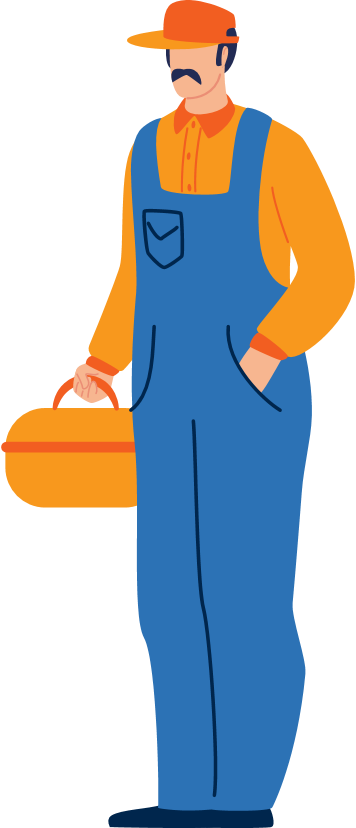 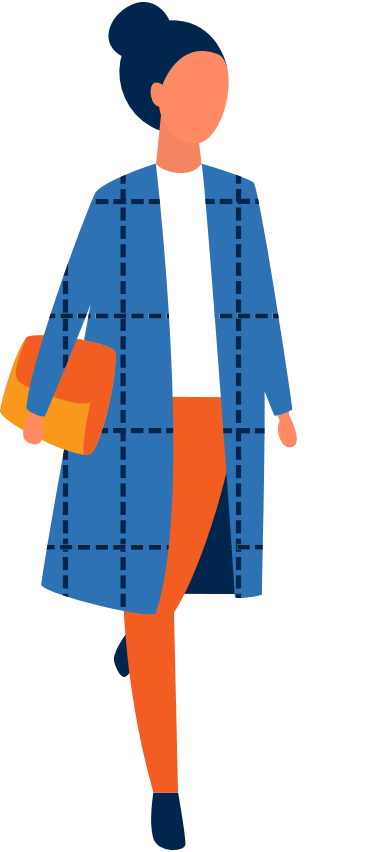 Individual residents and business owners
Architect / draftsperson / builder
Professional applicants (Developers and planning consultants
Little to no prior interaction with council planning
Some work with certain councils more than others
most have worked with a range of councils
High level of experience
Low level of experience
High council effort 
relative to complexity
Commensurate 
council effort relative to complexity
5
External customers: INEXPERIENCED APPLICANTS
Individual Residents and Business Owners are a group that can sometimes ask for extra support from the planning team. 

The table below provides details about this group based on research undertaken across Victoria. In the [Insert Council Name] context, vegetation controls and extensive heritage overlays can make the planning process particularly challenging for this group.
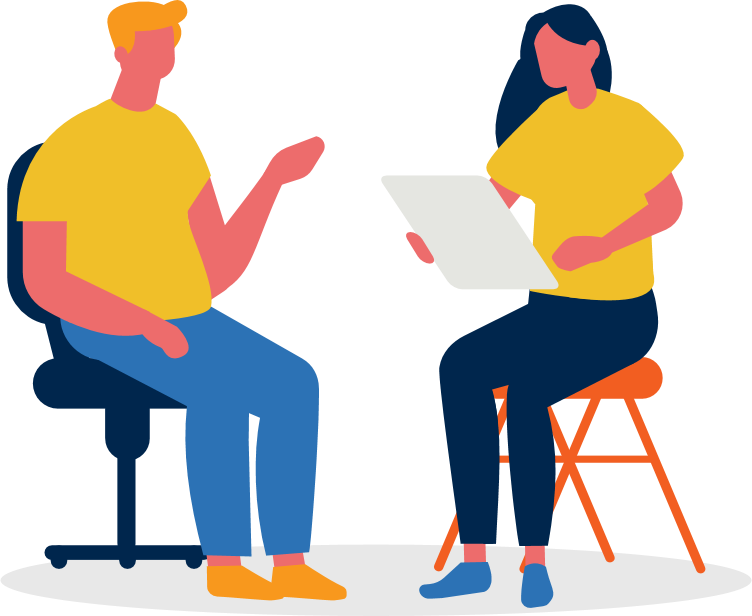 Implementation note  (delete)
Highlighted section to be edited by council with relevant context inserted..
Familiarity with process
Very low: little to no prior interaction with council planning
What they need
Help identifying what permits they need and how to respond to RFIs
Opportunities to engage in conversation and ask questions 
Easy to navigate council website
Accessible, Plain English documents, templates and tools
Ongoing guidance and advice
Expectations and behaviour
Expect high level of customer service and responsiveness 
Sometimes politicise applications by escalating issues to councillors in attempts to expedite the process 
Many submit incomplete applications
Can take a long time to respond to queries and provide information
What they struggle with
Understanding what permits they need
Knowing what information to provide
Interpreting technical jargon 
Finding relevant information on council websites
Knowing how long the process will take
Other common characteristics
Submit applications of low complexity
Submit one-off applications and so have little incentive to invest in learning about the process
Most do not use pre-application service as they are unaware of it, do not understand the benefits or mistakenly think they have received pre-application advice through a preliminary council phone call
Source: Nous Group 2021, in report to the Department of Environment, Land, Water and Planning.
6
External customers: OBJECTORS AND SUPPORTERS
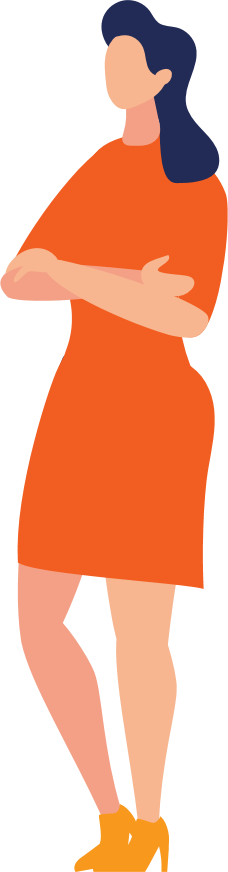 Objectors and supporters are other groups you might frequently engage with who are at times inexperienced with the planning process. 

This guide will also focus on your engagement with objectors.
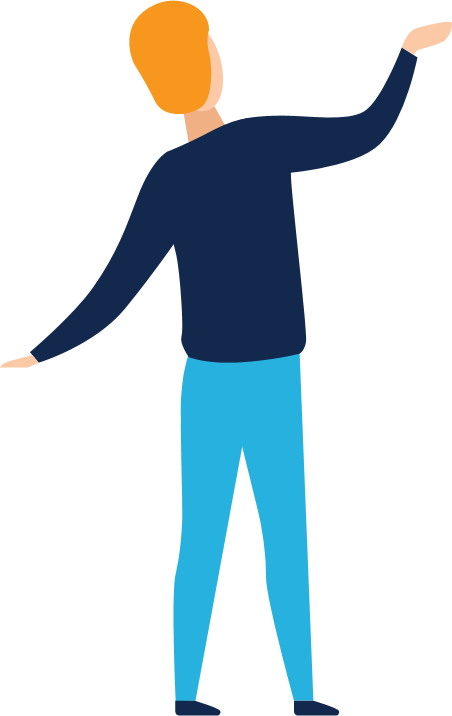 Familiarity with process
Very low: little to no prior interaction with council planning
What they need
Help understanding how their feedback will be reflected in the planning process
Guidance to understand what they can object to
Reminders that their objections must relate to the issue at hand
Expectations and behaviour
Expect proposed developments to be halted simply due to their objection
Can rally other community members to oppose a proposal
Sometimes politicise objections by taking issues to councillors and the media
Sometimes seek to cause indefinite delays to applications
What they struggle with
Understanding what they can object to within the planning scheme
Reading plans and technical reports
Interpreting technical jargon
Other common characteristics
Talk about irrelevant things 
Verbally provide concerns rather than in writing
Source: Nous Group 2021, in report to the Department of Environment, Land, Water and Planning.
7
Customer service principles
The following principles make up the backbone of the [Council Name] approach to supporting external customers when they engage with the planning application process. 
More detail about how these principles are practised at [Council] follows on the next few pages.
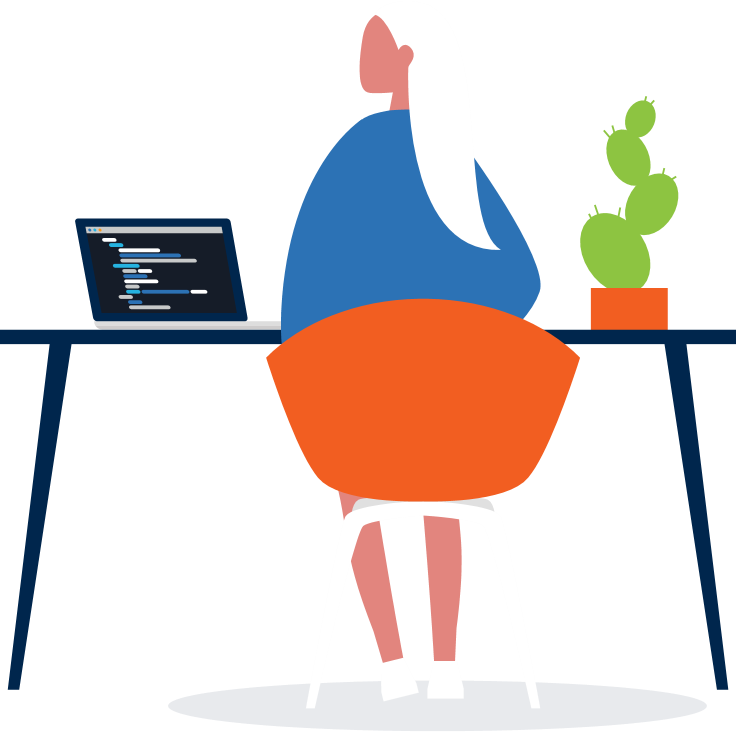 We strive to respond to our customers in a timely manner
We provide an informed response based on the information we are given
Our service is easy to access and understand
We interact with customers consistently and respectfully, following due process
We set clear expectations and commitments with customers
We work as a team to support each other, innovate and improve
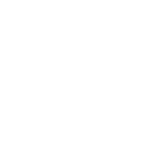 Implementation note (delete)
Principles to be edited by council with relevant context inserted
8
Customer service principles
We strive to respond to our customers in a timely manner
We provide an informed response based on the information we are given
What this looks and feels like:
Direct answers are provided quickly for straightforward questions (e.g. permits for certain fence heights)
Where required, refer customers to relevant, comprehensive further information on the website
Past interactions are recorded where advice is tailored to the applicant
Enquiries can be resolved by one person, who seeks advice from colleagues when needed
We assess information based on what we have received and strive to be as accurate as possible
What this looks and feels like:
We answer the phone in a timely manner 
We respond to calls within 24 hours on business days
Acknowledge we have received your email within 2 business days
Provide a response to emails within 5 working days
Email auto-replies include references to our website for lodgement, and a contact person for urgent enquiries 
Out of office voicemail messages include references to our website, and phone number and email for urgent inquiries OR our phones are set to divert to Planning Support/workgroup when unavailable or on leave 
Most telephone enquiries are dealt with within 5 minutes
If detailed information is required, a face to face or video meeting is arranged
Implementation note (delete)
Principles to be edited by council with relevant context inserted
9
9
Customer service principles
Our service is easy to access and understand
We interact with customers consistently and respectfully, following due process
What this looks and feels like:
Planning information and self-service is easy to find on the website 
A Duty Planner is always available during business hours at the counter or by phone
All customer-facing content and support material (website, pamphlets) is written in plain language and is current
A common glossary is available to customers and planners to translate jargon into plain language
Planners and other staff have the resources and training to use plain language
What this looks and feels like:
Customers receive the same information for the same enquiries
Most telephone enquiries are resolved within 5 minutes
If detailed information is required, planners arrange a face to face or video meeting
Customers and staff are treated with dignity and respect
We are calm and courteous in all engagements with customers
We listen and respond to customers needs and concerns
Customers can provide feedback directly to Continuous Improvement Officers [or equivalent] verbally or by email
Implementation note 
These rules can be amended to suit council context.
10
10
Customer service principles
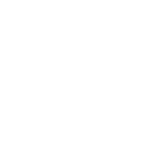 We work as a team to support each other, innovate and improve
We set clear expectations and commitments with customers
What this looks and feels like:
We advise on planning requirements, and avoid speculating about outcomes of applications
We are empathetic but confident to assign responsibility to the customer
We advise customers to engage professionals where this is appropriate for their enquiry
We acknowledge that what has happened cannot be changed, and stay future focussed
We remind customers that our advice relies on their provision of the complete information
We reiterate expectations across all communications
We end interactions with disrespectful customers and seek support from colleagues
We under-promise and over-deliver
What this looks and feels like:
We share issues and improvement ideas informally with colleagues (e.g. in our Teams group)
We regularly update the FAQs in this guide
We use statistics and surveys to measure and improve our service
We regularly discuss improvement opportunities as a team
We organise innovation activities such as brainstorming and piloting new ideas
Implementation note 
These rules can be amended to suit council context.
11
11
Stat Planning working principles
The following are the non-negotiable working principles that our planners operate by. These rules should always be applied to your work and when engaging with internal and external stakeholders.
Clean not fast
Do all that we can atthe first opportunity
Verbalise first and record always
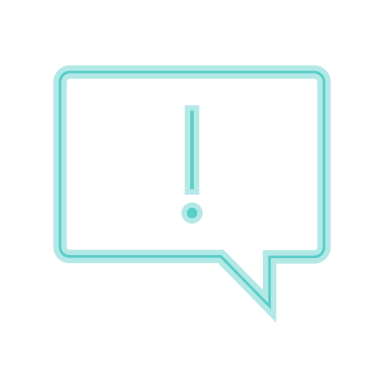 What this looks and feels like:
Things take time for a reason.
If you are ever in doubt don’tgive advice.
Recognise the limit of your knowledge base and that you may need to seek advice from an expert.
At each step consider: what is a legal requirement (must do), what adds value to customers (prioritise) and what doesn't (de-prioritise).
Be proactive and helpful, strive to solve ethe customer's problem. It doesn't mean do whatever the customer wants.
What this looks and feels like:
If it is possible to provide all required advice on the spot, do it. 
Follow through with promises made to customers as soon as you can before you move on to the next thing. 
We work on one thing at once. Progress it as far as you can before moving on to the next thing. 
Consider the long-term impacts of your actions. Is this action going to result in a good experience for customers later?
What is 'valuable' differs from customer to customer. Firstly, look to understand what the customer needs to achieve success
What this looks and feels like:
At the start of the process, have an initial conversation with customers to understand: their problem, what's important to them and their context. Also, understand their communication preferences. 
Understand the customers' expectations and set our expectations of them in the process.
Make the process feel like a partnership between the customers and the council. Having conversation is the key to a better understanding. This is in relation to both internal conversations with teams and external with customers. 
It is both important and a legal requirement to capture the knowledge of these conversations.
Make sure a record is kept of the communication that is had verbally.
Implementation note 
These rules can be amended to suit council context.
12
Stat Planning working principles
The following are the non-negotiable working principles that our planners operate by. These rules should always be applied to your work and when engaging with internal and external stakeholders
Learn by doing
Work as one
Seek expertise when needed
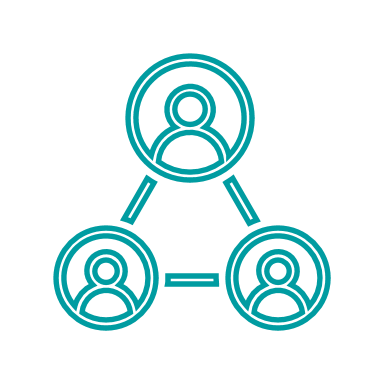 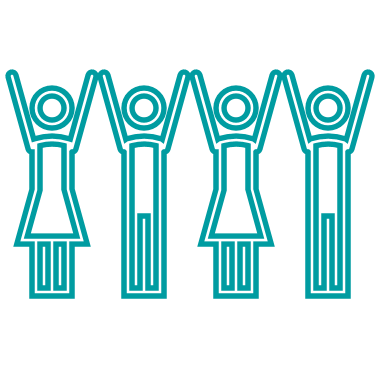 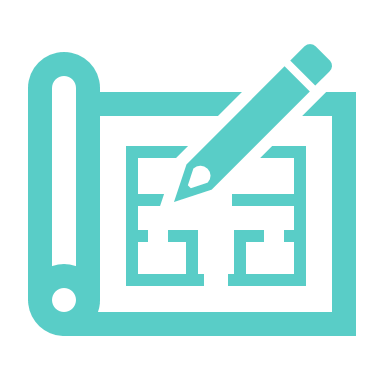 What this looks and feels like:
Practice critical thinking. Get feedback on potential answers to a problem, don't 'be told' what to do. 
Always strive to improve, do not do things because they have always been done this way.
The best way to learn is to give something a go. Embrace the learning curve. 
Share the knowledge that you have gained with the rest of the team. This could be in an email, teams chat or a team meeting.
What this looks and feels like:
Be consistent in your work to ensure a consistent experience for the customers. 
Customers should receive consistent advice no matter who they speak with. Ensure our technology is used to build a strong source of knowledge. This allows to have one voice of council and removes dependencies and bottlenecks.
Good communication and support between team members is key.
Share knowledge with one another.
Strive to have conversation in person not just via email.
What this looks and feels like:
Ensure you understand the problem you're solving.
Review all of the information available to you.
Consider: are you able to make an informed decision? Identify if you need to ask others for help to solve the customer's problem. 
Be aware of assumptions and biases. Is making a quick decision instead of an informed decision going to result in the best outcome for the customer?
Seeking expertise means going to a specific department related to the problem. These can include:
Building
Engineering
Transport
Stay Legal. You still have legal obligations under the act, regulation and the deed of delegation.
Learn by doing.
Implementation note 
These rules can be amended to suit council context.
13
Conversation guides and tips
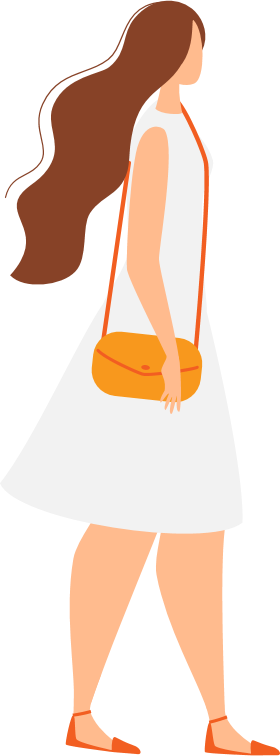 Every conversation you have with a customer will be different, and everyone has their own ways they like to engage with external customers. However, having guidelines for some types of conversation can be useful, as it helps planners to be confident they have given accurate responses, and customers to know they can expect consistent treatment.
The following pages provide some high-level guidance about how you can approach applicants for some common conversation types.
1
5
When advising their application needs to be advertised
The first engagement with an inexperienced customer
2
6
When an application first comes through
When ending an interaction
3
7
When a decision is taking longer than the planner advised
When giving information you know the customer will not want to hear
4
8
When requesting more information from an inexperienced applicant
When engaging with objectors and supporters
14
Conversation guides and tips
Implementation note 
Council to add in relevant links throughout this document.
Can be edited to suit council context.
The first engagement with an inexperienced customer (on the phone or in person)
When an applicant initially engages with council they are likely to be feeling confused, overwhelmed or a bit stressed about their permit application. 
Our priority is to help them feel less stressed, and to direct them to the right sources of information.
Useful tools and links:
Getting Started Guide
Planning Process Overview Guide
FAQs on website
Let them know you can help get them set up and provide guidance along the way but can't comment on the specifics of the outcome before it's been through the process
Let them know what their immediate next step is
Advise when and how to make contact with council again
Do
Set expectations
Council needs to make an informed decision
Planning applications can be really complicated even if they might initially sound simple, but you'll help to make it as easy to understand as possible
Give a guideline for how long typical applications might take (see ‘Timeframes' page)
Thank them in advance for being patient as you explain aspects of planning to them
Direct them to the 'Getting Started Guide' and specific pages and resources on the web
Don’t
Speculate on application outcomes
Tell them you can help prepare the right documents
Tell them to "visit the website" without providing specific links and/or guidance to the correct locations
15
Conversation guides and tips
Engaging an applicant when their application first comes through
As we are unsure of the applicant's intentions and expectations, it is useful to assess these within 7 days of receiving an application. This gives an opportunity to understand the applicant, as well as advise them and set realistic expectations.
Useful tools and links:
Getting Started Guide
Planning Process Overview Guide
FAQs on website
“We will need to refer this to heritage experts in line with planning laws, and the minimum will be 6-8 weeks before we can assess”
"What you are trying to do is complex, and it is worth spending a few thousand dollars up front to engage with a planning consultant rather than potentially deal with multiple request for information”
Keep timeframes broad and aligned to statutory timeframes (reference the ‘Timeframes’ page of this guide
Do
Manage expectations
Call applicants within 7 days of their submission to introduce yourself. This is a good way to build rapport early
Ask about their intentions and expectations for the proposal (eg. do they want a quick and easy approval, do they want a large and complex outcome, are they willing to run a gauntlet of advertising and objectors)?
Understand their constraints (eg. timeframes, budget)
Understand whether they prepared this application themselves or with a planning professional
Provide realistic timeframes.
Don’t
Speculate on the application outcome
"I can flag with you what is a concern, but can't speculate on the outcome“
Overcommit to timeframes and try to please the customer
16
Conversation guides and tips
When requesting more information from an inexperienced applicant
This person might be feeling positive about progress to their application and be open to guidance and advice from council.
This person might also feel overwhelmed if they are in a hurry to get approval and do not understand the information required from them.
Useful tools and links:
Getting Started Guide
Planning Process Overview Guide
FAQs on website
Do
Don’t
Use jargon
Give an impression that this is an overwhelming amount of information request 
Neglect to reference the RFI document itself
Include positive language around the elements of the application that are consistent with Council Policies.
Make a phone call for simple matters
Keep a neutral, reassuring tone, eg. "This is a good start”, “It’s a good opportunity to make these changes early”
Go through and explain aspects of the RFI document with the applicant
Ask for the customer’s feedback e.g. if they misunderstood a request due to the way it was worded
Guide applicants to the specific resources they need (e.g. the 'Demolition Plan' section of the Visual Guide, VicPlan, Google Maps)
If a consultant would assist, gently suggest they explore engaging a professional
17
Conversation guides and tips
When giving bad news (about an application outcome or needing to rework plans significantly)
This person might be annoyed, frustrated, or angry, particularly if they will incur significant additional costs or delays which can impact their plans. 
Business owners might be especially impacted by a refusal or significant to delay in processing their application as this can have a significant financial repercussion for them.
Useful tools and links:
Getting Started Guide
Planning Process Overview Guide
FAQs on website
Be calm and listen
Be empathetic. "I understand this can be frustrating. We are working to the objectives of the Planning Act”
Empathise if an issue raised (e.g. by your coordinator or internal referral) was completely left of field and that you didn’t predict it.
Do
Have a conversation early rather than waiting
Talk to the facts e.g. “I'm calling with an update on your application. We have received advice that areas xyz will need revision for your plan to be approved.”
Stay neutral and supportive. “I wondered if there is a good time to take you through the feedback to help you revise the application?”
Constructively point out if the issue was raised earlier (e.g. in RFI letter preliminary concerns) but not dealt with by the customer
Don’t
Adopt an emotional tone (overly-negative, or overly-positive if trying to reassure the applicant)
Neglect to reference the application itself
Take the blame for left of field issues
18
Conversation guides and tips
When advising theirplan needs to go to advertisement
Applicants who are expecting advertising might be nervous about the feedback and the impact on their proposal.
Applicants who did not expect advertising will be required might be confused or frustrated and want to understand the potential repercussionsif there are objectors.
Useful tools and links:
Getting Started Guide
Planning Process Overview Guide
FAQs on website
Do
Don’t
Speculate on outcomes
Falsely reassure applicants that their application will proceed irrespective of objections
Set their expectations that this is part of the process, and responses are not in council's hands
Reassure them that there are rules for objectors to follow, and that not every objection is considered valid under the planning scheme
Point out that advertising is a good opportunity to obtain a range of input for their plan
Flag that there might be impacts to the time and money involved with advertisement and updating of plans / resubmission
19
Conversation guides and tips
When youneed to end aconversation
Some applicants will be happy about the information you have provided in their interaction.
Some applicants will be unsatisfied with the conclusion of the interaction/impacts on their plan. They might even be frustrated and angry.
Useful tools and links:
Getting Started Guide
Planning Process Overview Guide
FAQs on website
Do
Don’t
Use jargon
Forget to check your understanding of their concern
Equate a long conversation with good customer service – be concise
End the conversation when you are repeating yourself to the customer. “As I mentioned earlier…”
End the conversation if someone is over-stepping / pushing their point. Remind them that “the more time I spend on the phone with you, the less time I have to work on and progress your application”
Summarise the conversation back to ensure there’s a shared understanding
Give the customer something specific to do next. E.g. “Update this plan and email it to xyz”
Check if you have responded to their enquiry 
Wish them a good rest of their day
20
Conversation guides and tips
When a decisionis taking longer thanthe planner advised
This person might be feeling annoyed and frustrated. They will want to understand why their application has been held up and when they can expect an outcome / progress.
This person might be alternatively/also feel well supported and that their application is being reviewed thoroughly.
Useful tools and links:
Getting Started Guide
Planning Process Overview Guide
FAQs on website
Emphasise what is working well with the application
Stay calm and understanding of any frustrations expressed by the applicant
Check with your coordinator before prioritising a task due to unforeseen delays
Do
Call the applicant at the earliest possible opportunity after discovering that additional time will be required
Manage expectations 
Update applicant on how many referrals are required / waiting to be received
Acknowledge that we aim to set reasonable expectations based on our experience, and the subjective nature of planning can cause unforeseen delays
Talk through the reasons for the delay, and how the additional time will add to the quality of the assessment process
Don’t
Use jargon to explain the process
Adopt an emotional tone (overly-negative, or overly-positive if trying to reassure the applicant)
Neglect to reference the application itself
21
Conversation guides and tips
Implementation note 
Insert relevant Liquor License info or delete as appropriate.
When engagingwith objectors andsupporters
During or after advertising, objectors might be passionate.
This person might be alternatively/also feel well supported and that their application is being reviewed thoroughly.
Useful tools and links:
Getting Started Guide
Planning Process Overview Guide
FAQs on website
Do
Flag a time “I’ve just got 5 minutes but happy to chat”
Reassure that their objection has been received, and they are a party to the decision (e.g. have appeal rights)
Advise of legal requirements. - “Under the planning laws, we have to advertise to adjoining properties”- “Under the planning laws we have to take into account what objectors are saying, we will review your objection and it will be reflected in the report”
Reassure their objection will be reviewed. - "I understand the concerns you have written in your objection but will get in contact with you if I need any clarification”- "I will make a written assessment and it will include a response to your concerns.”
Ask if they have read the report
"When a decision is made you have appeal rights (VCAT). If you have anything else to add, please put it in writing and we can consider it with the assessment”
If the application relates to liquor licenses ... [insert additional Council specific information]
Don’t
Comment on the objection as you pull it up on your computer
Say that you will consider what has been verbally communicated
22
Hot topics and our stance
This page summarises current ‘hot topics’ for planning at [Insert Council Name] Council and summarises our stance on them.
Food trucks
[Council] cannot support food trucks.
The council doesn't have a special area for food trucks, so food trucks result in a reduction in carpark space.
Food trucks often operate inside industrial areas (especially PSP areas) which is a safety issue.
Food trucks often operate around the clock which is difficult to manage for the council.
Liquor licences
An application to sell or consume liquor either in a restaurant/cafe or packaged liquor sales must be reported to a Council meeting for a decisions. 
The application will be advertised to the neighbouring property owners and occupiers for comment.
Truck parking/ vehicle storage
[Council]  can support this, subject to the site conditions. This is currently a challenge at the Council because:
People often operate in this space without any permits/approvals which results in getting a notice of intervention. If it's not addressed, it results in a fine. 
Poorly maintained spaces can result in safety issues e.g. dirt.
Many of them are located near the PSP area and the designs do not comply with the guidelines.
These problems can be mitigated is people speak with the council before pursuing this.
Reduction in carparking
Every reduction in carparking requires a permit. These can be tricky because:
Depending on the type of use, the impact of the carpark reduction differs.
We would support a reduction if there was a clear end user to the new purpose of the space and if it was a single larger warehouse.
If someone is unsure what the space will be used for, it can be hard to decide if it is a reasonable recommendation pre-application advice to help the applicant understand what we need to decide.
IMPLEMENTATION NOTE 
Example only to be edited by Council.
How We Use Our Technology
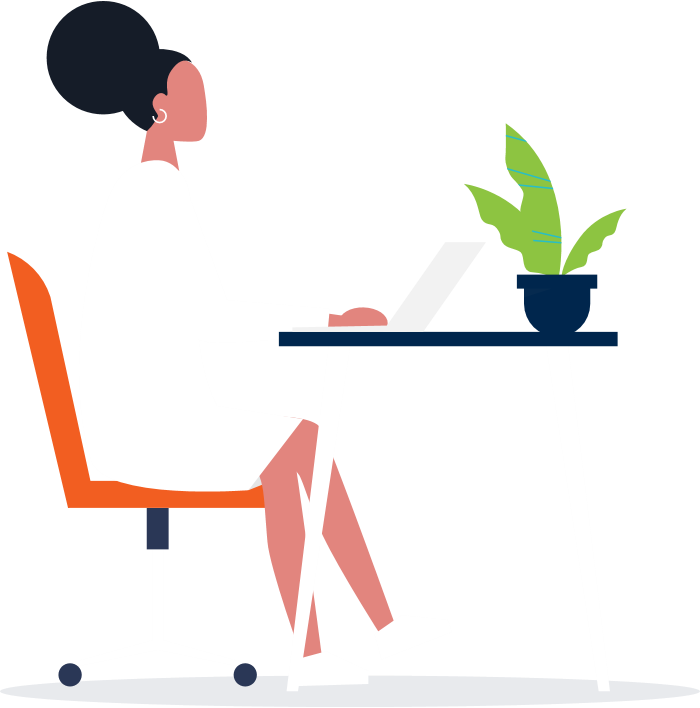 This page provides an overview of the systems we use, how we use them, as well as some quick tips.
Implementation note 
Edit application software according to what is used by council
Objective navigator
Email inbox
Tech 1
We use Tech 1 to manage enquiries. These are divided into PLAs and PIRs. 
PLA: 
Used to capture informal enquiries
Capture the nature of the enquiry (in detail), how it came through (verbal/written advice) and what advice was given.
Every time that you create a PLA it creates a new enquiry number. Ensure to close a PLA for it to save.
PIR:
Used to capture formal enquiries in a form format.
Records a broad range of information and advice on a potential project.
We use Objective Navigator to manage applications.
For each planning application, we save the application, the relevant documents, and the correspondence with a WYP number. Tip: when the admin team allocates an application to a planner, it includes a WYP number.
If you drag and drop a document it will require you to fill out some custom fields – always ensure to fill them out.
Every document you save needs to follow a naming guide: WYP > Document type > Location
Planning permit applications come through here and get transferred to Objective Navigator
Enquiries that come through here get captured in Tech 1
Check the inbox every morning to see if there is anything specifically addressed to you. Take it out to avoid duplication of effort.
Implementation note 
The next few pages will be useful for new starters at council. These can be deleted and edited as appropriate based on the tech services used by council. The above technology is an example only and should be edited to suit your council's programs
24
Access to planning information
Below is a list of documents with definitions and privacy considerations. Please note that for all documentation shared you must 1) redact all personal information (name, phone number, email address) and insert a Copyright stamp (these can be obtained through Trapeze).
‘Viewed’ meaning
A member of the public physically visits a Council Office to view the hardcopy file.
Implementation note 
To be edited based on council information. *Note can be deleted as required.
‘Open file’ meaning
A file is considered open until:
60 days has lapsed since the issuing of the permit/refusal and no appeals have been lodged with VCAT; or
The application is withdrawn by the applicant; or
a final order is made by VCAT for matters under appeal.
An objector has the right to request that any personal information is redacted (i.e. email address and/or phone number). Before sending objections, petitions or submissions check that the objector has agreed to release their personal information. If there is no response recorded, or if they have not agreed, then all personal information must be redacted. This applies equally to both requests from permit applicants and other objectors.
Objector information
Sections 49 and 51of the Planning and Environment Act 1987 determine what information is to be made public. The following is a summary of what information can be provided, and at what times. If a person requests information beyond that listed below, they should be directed to Council’s Freedom of Information Officer (FOI). 

Planning Practice Note 74 provides helpful information in understanding public access to information.  Maddocks advice on PPN74.
Delegate report
The Delegate/Council report may contain personal information, such as specific names/addresses, or photographs which denote areas not usually visible from the public realm (like backyards). You should consider whether any information needs to be redacted prior to releasing this information. Ensure the delegate report is PDF and comments/tracked changes are removed.
Decisions
Only the Permit/NOD/Refusal is to be provided. The cover letter must not be provided to third parties - as this contains personal information. If a third party specifically asks for the cover letter then the personal information must be redacted.
Endorsed plans
There may be instances where the endorsed plans contain personal information, such as the client’s name, phone number or mailing address. If a third party is requesting this information then it should be redacted from the plans before sending.
VCAT orders
VCAT orders can be released unless the Order specifically states otherwise. The proper avenue for non-parties to request access to VCAT documents would be via VCAT. Council may provide some information depending on the request. Before sending VCAT material to non-parties check with your Coordinator. If this is not possible, then an application to access information contained in Council’s file pursuant to the FOI Act should be made.
Access to Planning Information
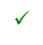 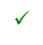 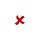 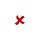 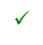 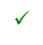 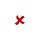 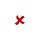 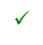 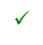 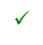 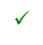 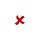 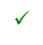 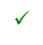 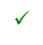 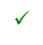 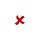 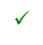 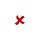 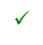 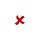 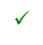 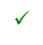 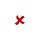 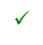 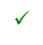 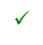 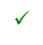 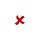 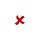 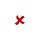 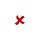 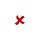 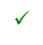 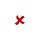 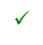 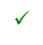 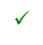 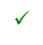 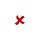 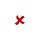 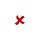 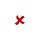 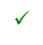 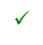 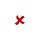 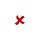 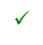 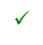 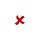 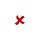 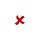 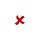 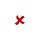 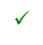 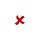 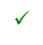 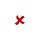 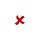 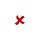 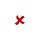 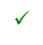 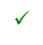 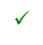 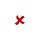 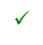 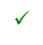 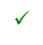 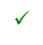 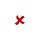 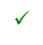 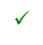 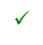 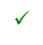 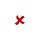 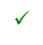 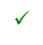 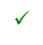 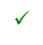 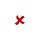 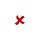 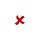 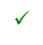 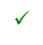 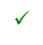 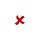 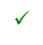 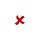 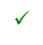 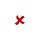 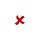 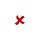 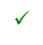 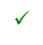 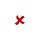 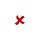 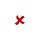 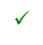 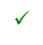 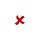 Stage-specific enquiries
Customers are likely to have different requests and enquiries at different stages in their application journey. 
This section describes some of the most common queries and guidelines for how to respond to them.
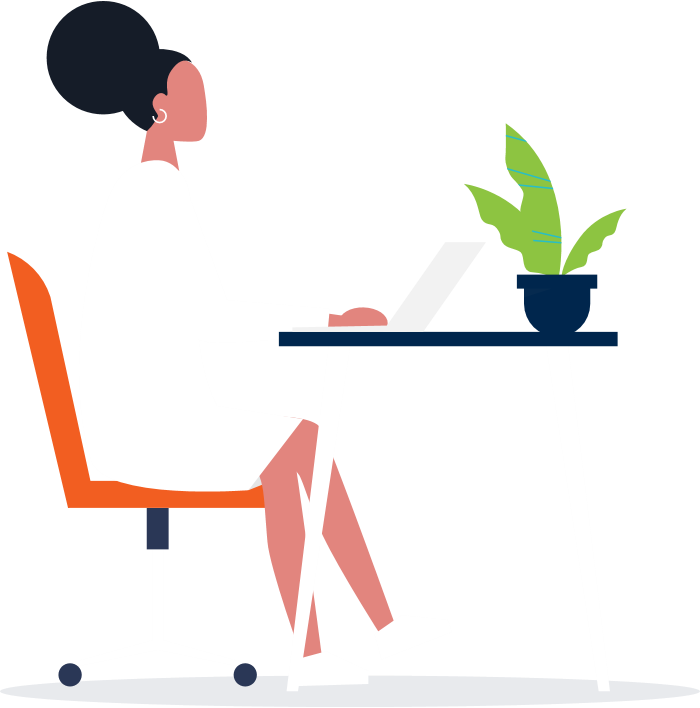 1
6
Find out if I need a planning permit
Await updates
2
7
Learn how planning restrictions could impact my project
Receive notification of need for advertisement
Issues received and referral comments received
3
8
Prepare a good quality application
4
9
Receive notification of outcome
Submit my application
Appeal at VCAT
Receive an RFI letter and/or early concerns
5
10
Implementation note 
The next few pages will be useful for new starters at Council. These can be deleted and edited as appropriate.
27
Stage-specific enquiries
1. Find out if I need a planning permit
Enquiry should take ~ 5 mins
No need to record, unless you think a customer is fishing the proposal is a high risk (e.g. customer wants to demolish a heritage building)

If an applicant needs written confirmation, they can apply for a PPE
Doing a lot at the front end can assist in the long run - try and be as efficient as possible
Common enquiries at this stage
We can help by
Why does this even need a permit?
Give a brief explanation that helps the customer understand the restrictions of the act which impact them, and which limits the ability to work around them.
"We are working to the planning laws which require x applications to be y.“
Will I get a permit?
If it's possible to give a confident indication based on the familiarity of the application, it is helpful to give tentative guidance:
"In principle we support this usually if xyz (e.g. fence height is under 1.5m)."
Alternatively, if the application is a lesser-known case:
"It's not good to speculate as the planning process can be incredibly complex.“
How can I avoid needing a permit?
Explain that permits are generally not required for minor works with limited impact on heritage, neighbours and the surroundings.
Respond to the specific enquiry directly from the planning scheme and direct them to further information if available.
"For non-heritage properties, our planning laws allow fence heights under 1m without a permit."
Providing information about the heritage overlay
Directing you to specific pages on the [Insert Council Name] website & FAQs
Giving you instructions on how to apply
Link you to the 'Getting Started Guide'
We are notable to…
Give a subjective assessment of an application
Pre-empt how someone's neighbours might feel about an application
Ring customers and tell them what stage the app is at - that's why we designed the online tracking tool
Give definitive timeframes
28
Stage-specific enquiries
1. Find out if I need a planning permit (continued)
No need to record, unless you think a customer is fishing the proposal is a high risk (e.g. customer wants to demolition a heritage building)

If an applicant needs written confirmation, they can apply for a PPE
Enquiry should take ~ 5 mins
Doing a lot at the front end can assist in the long run - try and be as efficient as possible
Common enquiries at this stage
We can help by
Can you just tell me so that I don't have to trawl through all of the info on your website?
"I'd be happy to point you to the correct pages based on your enquiry. Let me know what they are and I can send you an email...“
Would I still need a permit if I did this instead?
Explain that permits are generally not required for small works with limited impact on neighbours and passers by.
Respond directly from the planning scheme if appropriate:
"If the fence is reduced to under 1m, you will not need a permit according to the planning laws."
If no clear answer:
“We can give some feedback but are jumping ahead.“
How long until I get an approval?
“We aim to process all applications within X days, however this can vary depending on the complexity of your application.”
“We can't give you an exact timeframe but we will give you updates at X and Y stage, and you can track your application here."
Showing you how to find out if you're in a heritage overlay
Directing you to the correct pages on the customer to the[Insert Council Name]  website and FAQs
Giving you instructions on how to apply
Link you to the 'Getting Started Guide’
Link you to PPE information and costs schedule
We are notable to…
Give a subjective assessment of an application
Pre-empt how someone's neighbours might feel about an application
Ring customers and tell them what stage the app is at - that's why we designed the online tracking tool
Give definitive timeframes
29
Stage-specific enquiries
2. Learn how planning restrictions could impact my project
Can keep a record of conversations at this stage, but the advice should be general
Enquiry should take ~ 5 mins
More effort up front can save hard conversations later on
Common enquiries at this stage
We can help by
Why do these rules apply here?
Give a brief explanation that helps the customer understand the restrictions of the act which impacts them, and which limits the ability to work around them.
"We are working to the planning laws which require x applications to be y.“
I saw someone do it in (Greater Melbourne region), why can't I do it here?
Communicate that each properly is unique, and there is a subjective aspect to the process such as restrictions on specific sites, and aspects that trigger the need for permits.
Guide customers to online resources such as VicPlan for them to identify factors specific to their property.
What colours / materials / products can I use?
Thank the customer for checking this and note the general requirements (such as XYZ)
Ask customers whether their property has a heritage restriction, and if appropriate direct them to the heritage information on the website.
Showing you how to find out if you're in a heritage overlay
Directing you to the correct pages on the customer to the[Insert Council Name] website and FAQs
Giving you instructions on how to apply
Link you to the 'Getting Started Guide'
We are notable to…
Give a subjective assessment of an application
Pre-empt how someone's neighbours might feel about an application
Ring customers and tell them what stage the app is at.
Give definitive timeframes
30
Stage-specific enquiries
2. Learn how planning restrictions could impact my project (continued)
Can keep a record of conversations at this stage, but the advice should be general
Enquiry should take ~ 5 mins
More effort up front can save hard conversations later on
Common enquiries at this stage
We can help by
I don't care - I want what I want and so I'll run the gauntlet
Gently explain that Council and appeal processes can be costly both financially and for time. While something may not be recommended by Council's policy or planning scheme, applicants retain a right to hear "no" from Council.
Where something is prohibited, it is recommended that feedback is provided clearly. This may save time and frustration for the applicant later on.

Will this be approved?
Using non-committal language and redirecting people to gathering the required information is important when this question is asked. An answer like the below may steer an applicant to provide a complete application:
“Council's policies are supportive of this type of development, but it is important that we receive all the relevant information before we approve something. Otherwise, it may not be approved.”
Showing you how to find out if you're in a heritage overlay
Directing you to the correct pages on the customer to the[Insert Council Name] website and FAQs
Giving you instructions on how to apply
We are notable to…
Give a subjective assessment of an application
Pre-empt how someone's neighbours might feel about an application
Ring customers and tell them what stage the app is at - that's why we designed the online tracking tool
Give definitive timeframes
31
Stage-specific enquiries
3. Prepare a good quality application
Enquiry should take ~ 5 mins
Recording advice here can assist an RFI later
Common enquiries at this stage
We can help by
Will I need to pay someone to draw up plans?
“It depends on the complexity - what exactly are you trying to do?”
“We generally advise people to seek professional support when they are doing X type of project.”
“You should be able to do this yourself, here's a link to a guide that can help get you started.”
What's needed to get a permit?
A completed application form and a fee.
A cert of title with a 'search statement' less than 3 months old.
Plans of current site and proposed plans, demolition plans and annotated photos showing the changes.
“I'll give it a crack because from what I hear, Council will ask for a heap of Further Information anyway, so I may as well just lodge what I've got and be told what’s missing”
“OK, you can do that but it's not actually too hard to lodge a good quality application and that will speed things up a lot! Here's a link to a guide which can help. You'll save time in the long run.”
Direct you to the Document Preparation Guide
Explaining what might be required on the plans
Show you how and why it is important to have all the information
We are notable to…
Draw up the plans for you
Provide names of people who might draw up the plans
32
Stage-specific enquiries
3. Prepare a good quality application (continued)
Enquiry should take ~ 5 mins
Recording advice here can assist an RFI later
Common enquiries at this stage
We can help by
Why is it so important to do this? 
“If you lodge good quality information to Council, it will allow us to make an accurate and informed decision on what you would like to do at your property.” 
“We are guided by the Planning Act and need to manage all of the planning rules and policy requirements that apply to your property.”
What I want to do at my property is so minor, why can't I just send you photographs and tell you what I want to do?
“We need an appropriate amount of detail on plans so that we can make an accurate and informed assessment, and eventually approve it. Plans need to show an appropriate amount of detail and all documents are kept on Council's records to show what has been approved a permit at a property.”
What I want to do at my property is so minor, why can't you just approve it straight away?
“The processing time of an application does not necessarily reflect the complexity of it. There are some internal processes that just take time. Every application that a planner is allocated must be processed in an order of when it was received.”
“There are some things which can sound really simple at face value but because of 'competing' rules it takes to make a decision.”
Direct you to the document prep guide
Explain what might be required on the plans
Show someone how and why it is important to have all the information
Check to see what could be applied for under the VicSmart process.
We are notable to…
Draw up the plans for you
Provide names of people / companies who can draw up plans for you
33
Stage-specific enquiries
4. Submit my application
Enquiry should take ~ 5 mins
N/A – the application is a record in itself
Doing a lot at the front end can assist in the long run - try and be as efficient as possible
Common enquiries at this stage
We can help by
Can I email this to you?
“No. We have a webform that securely submits your application.”
How long until I get a permit?
“We try to process every application within the statutory timeframe, but it depends on whether or not we will need more information from you and if anyone has objections to your plans.”
When will you get back to me?
“We will get back to you within 28 days if we need more information and/or we need to advertise your application to the public. If not, we will let you know that your application is being processed.”
How do I submit it?
“We have a form on our website. Let me direct you to it...”
Show you how the form works and help you troubleshoot tech
Explaining how long it might take for someone to review your application
Explaining what you need with you to submit the application
We are notable to…
Lodge it online for you
Tell you how long until you get an approval
34
Stage-specific enquiries
5. Receive an RFI letter and/or early concerns
This is always recorded. There ought to be an official record of concerns with application
Enquiry should take ~ 5 mins
Listing concerns and managing expectations vital at this point
Common enquiries at this stage
We can help by
The language used isn't definitive. Am I likely to get a permit or not?
“We can't be definitive as we need more information from you before we fully understand what you're looking to do.”
“Everything that's in this letter is required to make a full assessment, otherwise you wouldn't be receiving it. Do you have any questions about specific aspects of what you have to do?”
Wow this RFI letter is long. Can my proposal really be that bad?? Was the starting point really that far off?
“Planning can be really complicated and sometimes it can be hard to know what exactly is required. Lots of people receive RFIs! Is there something specific you're not sure about?”
How big a deal is (this concern) really though?
“Everything that's in this letter is vital, otherwise you wouldn't be receiving it. Do you have any questions about specific aspects of what you have to do?”
"There is time now, while the clock is paused, to think about the planners' and referral comments and really make the changes now rather than running the gauntlet of advertising."
Informal phone discussion/ advice about proposal
We spell out what the issues are and urge them to focus on them now at the early stage of app process
Planners - should be confident about the state of the application and what would arise after advertising
We recommend you have a chat with your neighbours, which might help reduce the risk of objections with advertising
35
Stage-specific enquiries
5. Receive an RFI letter and/or early concerns (continued)
This is always recorded. There ought to be an official record of concerns with application
Enquiry should take ~ 5 mins
Listing concerns and managing expectations vital at this point
Common enquiries at this stage
We can help by
This looks serious - what do I need to do?
“Depending on the nature of the concern, it may have a small or significant impact on your plans. If it seems like it might require a large change, it could be worth working with a professional to help guide you.”
"You potentially have a solid proposal, the only gauntlet you are running is the objectors.”
How come you didn't tell me this upfront?
“A lot of the time an rfi is because there is some nuanced aspect of your application that wouldn't have been apparent to anyone except a professional, so it's not always possible to predict up front what's needed.”
If i get all this stuff, will i get a permit then?
“This letter represents all the information we need to make a proper assessment. Once we have everything the planning scheme requires, we might need to refer your application to other parts of council or notify neighbours. At that stage, we'll be in a position to let you know if your application might receive an approval.”
Informal phone discussion/ advice about proposal
We spell out what the issues are and urge them to focus on them now at the early stage of app process
Planners - should be confident about the state of the application and what would arise after advertising
We recommend you have a chat with your neighbours, which might help reduce the risk of objections with advertising
We are notable to…
Keep repeating ourselves
Offer solid solutions on how to fix issues raised
36
Stage-specific enquiries
6. Await updates
Record subsequent correspondence for transparency and in case another officer takes over
Enquiry should take ~ 2-3 mins
With objectors on the phone - 2-3 mins. Tell them to wait for officer report and advise them of appeal rights
Common enquiries at this stage
We can help by
What's taking so long?
“I can tell you that your application is at X stage right now. You can actually track this on the website if need be.”
How come nothing's happening?
“Things are happening. This part of the process typically takes a decent amount of time because.... We will reach out and let you know if there's anything you need to be aware of.”
Give an explanation of internal and external referral processes and that it may be sitting with xyz team awaiting advice.
How long until I get my permit?
“Referrals are needed and a balanced assessment will be required - we can't tell you exactly what will happen but we will provide you with an update as soon as we have one.”
“You can check the online portal! [provide instructions]. If you have any specific questions you can call as well, but we may not be able to give you specifics while the application is being processed.”
Encourage them to notify adjoining owners to help reduce the chance of objection at advertising stage
Promise to provide proactive updates (especially for someone who has waited a long time or been very anxious about their app)
Encourage them to continue to check the website
We are notable to…
Keep the customer abreast of every single conversation about their application
Give a guarantee of how long their application will take
37
Stage-specific enquiries
6. Await updates (continued)
Record subsequent correspondence for transparency and in case another officer takes over
Enquiry should take ~ 2-3 mins
With objectors on the phone - 2-3 mins. Tell them to wait for officer report and advise them of appeal rights
Common enquiries at this stage
We can help by
I know that I can track online, but the stage that my application is at has been "assessment" for 3 months. Why is it taking so long? I know, I'll just ring and hassle the planner because the squeaky wheel gets better service.
“Do you have any specific Qs? I can try to answer but we may not be able to give you specifics while the app is being processed. Thanks for being patient. I can promise to call to let you know as soon as there's an update.”
Can I just start building / open my shop then?
“We recommend that you wait for a decision from our planning department before you start work. If you don't you might have to stop building / close up shop, which isn't good for anyone. There also might be changes needed once we approve the proposal and it might be difficult to change things if you've started work.”
Encourage them to notify adjoining owners to help reduce the chance of objection at advertising stage
Promise to provide proactive updates (especially for someone who has waited a long time or been very anxious about their app)
Encourage them to continue to check the website
We are notable to…
Give an absolute guarantee of how long their application will take
38
Stage-specific enquiries
7. Receive notification of need for advertisement
Enquiry should take ~ 5 mins
Common enquiries at this stage
We can help by
It's so small - does it really need to go to the neighbours?
“While it might seem unnecessary the legislation behind planning requires that we notify neighbours in almost all applications. This gives the community a voice that they might not otherwise have.”
Why does this need advertising?
“The legislation sets out the rules for planning approvals and those rules say that neighbours usually receive a letter. Unless the planning scheme says we don't need to give notice, it's generally required for us to send out letters.”
Why didn't I get notice?
“The legislation for planning requires that adjoining properties receive notice. In circumstances where a planner might think the impacts extend further, they might put up a sign or send letter further away. That said, if the application hasn't yet been decided you can still send us a submission.”
But I've spoken to my neighbours like you said, and they are okay, why are you sending them a letter?
“That's great your neighbours are happy with it. We need to send them a letter because its a legal and procedural obligation. You could ask them to write in and support your application if you like!”
Explain the impact of legislation and requirements
Pass along any objections
Provide an estimate of how much it will cost
Help you understand the next steps if there are objectors
We are notable to…
Predict the kinds of things people might make objections to
Negotiate the fees with you
Negotiate the decision to advertise for time / to the number of people
39
Stage-specific enquiries
7. Receive notification of need for advertisement (continued)
Enquiry should take ~ 5 mins
Common enquiries at this stage
We can help by
Why is it so expensive?
“Council must prepare the letters and mail them out. The costs add up. However, an applicant may prepare the letters and mail them out if you'd prefer? We'll just need a signed stat dec after two weeks.”
Why are you putting up a sign?
“It's important to ensure the community is aware of how changes might impact them in-situ. Signage helps with engagement because it means people who are most likely to be effected by a change are informed.”
Why is there so much notice?
“The legislation for planning requires that adjoining properties receive notice. In circumstances where a planner might think the impacts extend further, they might put up a sign or send letters further away. We believe it is important to allow the community to have a say.”
Explain the impact of legislation and requirements
Pass along any objections
Provide an estimate of how much it will cost
Help you understand the next steps if there are objectors
We are notable to…
Predict the kinds of things people might make objections to
Negotiate the fees with you
Negotiate the decision to advertise for time / to the number of people
40
Stage-specific enquiries
8. Issues received and referral comments received
Enquiry should take ~ 5 mins
Record responses to objections / referrals
Common enquiries at this stage
We can help by
My neighbours don't like it - what next?
“Our planners are required to consider all objections from the neighbours. If you have a good relationship with the neighbour, we recommend having a chat to them. Otherwise, our decision will take the objection into account which might result in changes or your application being refused.”
Do people usually take this kind of thing to VCAT?
“It really depends on how motivated an objector is. They have the right to pursue their objection via VCAT. One way you might reduce that risk is by speaking with them to see if their concerns could be resolved.”
Do I need to respond to these objections?
“Applicants are not required to respond to the objections. Some choose to do so.”
Encourages responses to objections or contact with objectors
Provide guidance on building permits, etc.
41
Stage-specific enquiries
9. Receive notification of outcome
Enquiry should take ~ 5 mins
Common enquiries at this stage
We can help by
What does all this mean?
“Let's have a look at what you've got – can you send me / show me what you've received?”
Can I just start building now?
“If you received endorsed plans with your permit, then you may use them to apply for a building permit. Otherwise there may be conditions of the planning permit that need to be satisfied before you receive endorsed plans.”
Why didn't you agree with my objection?!?
“Can I ask if you have you read the report I prepared? A hyperlink to it is in the correspondence you received. I have made a balanced assessment against what your issues are, referral comments and policy.”
“Is there a specific issue you think I haven't covered?”
“You also have appeal rights to VCAT.”
How could Council even look at this?
“Under the planning legislation, we have a responsibility to review and assess every application received, even the bad ones. Just because we review and assess an application doesn't mean it will be approved.”
Explain how conditions might be met
Clearly explain permit conditions
Explain the process of VCAT
We are notable to…
Explain verbally the decision made. That is why the planner has written a lengthy report!
42
Stage-specific enquiries
9. Receive notification of outcome (continued)
Enquiry should take ~ 5 mins
Common enquiries at this stage
We can help by
How could Council approve this?!? (Objector)
“Council is required to make a full assessment based on factors set out in our planning scheme and the legislation. This might include a range of policies, rules and other matters. Our planners make their assessment based on many factors and sometimes this might not suit everyone. You do have the option to pursue this matter via VCAT though, provided the decision has come within the last 28 days.”
What do I do now?
“If you're satisfied with the outcome, you may not need to do anything. Let's have a look at what you've received and we might be able to assist with 'next steps' depending on how you're feeling about it.”
Why did I not have a say before you decided?
“It is required that Council considers all objections, so that would have formed a part of our assessment. Sometimes objections can be reasonably addressed by including conditions on a planning permit or other times an objection might not be something a planner can consider. Are you able to remind me what your objection was about?”
Explain how conditions might be met
Clearly explain permit conditions
Explain the process of VCAT
We are notable to…
Explain verbally the decision made. That is why the planner has written a lengthy report!
43
Stage-specific enquiries
10. Appeal at VCAT
Enquiry should take ~ 5 mins
Common enquiries at this stage
We can help by
What does it mean when, what do I need to do at VCAT?
“All the requirements and dates for VCAT are on the back of the notice you received. We would encourage you to read through those and come back to us if you have specific questions about the VCAT process.”
Can Council speak on my behalf?
“Unfortunately, Council is required to present its own impartial assessment of the proposal. You will need to either engage your own representation or speak on your own behalf if you chose to pursue the matter at VCAT.”
How many parties?
“VCAT are the administrative body for the appeals process. We recommend that you liaise with them on 1800 XXX XXX.”
What does this mean?
“The original decision from Council has been appealed by XXXXX. You may have an option to 'join' the appeal but we recommend that you contact VCAT with any specific questions. Their number is 1800 XXX XXX.”
Explaining the process at a high level
Directing you to VCAT's contact information
We are notable to…
Write someone's SoG
Work together on a submission
44
Click here for the full glossary
Common terms
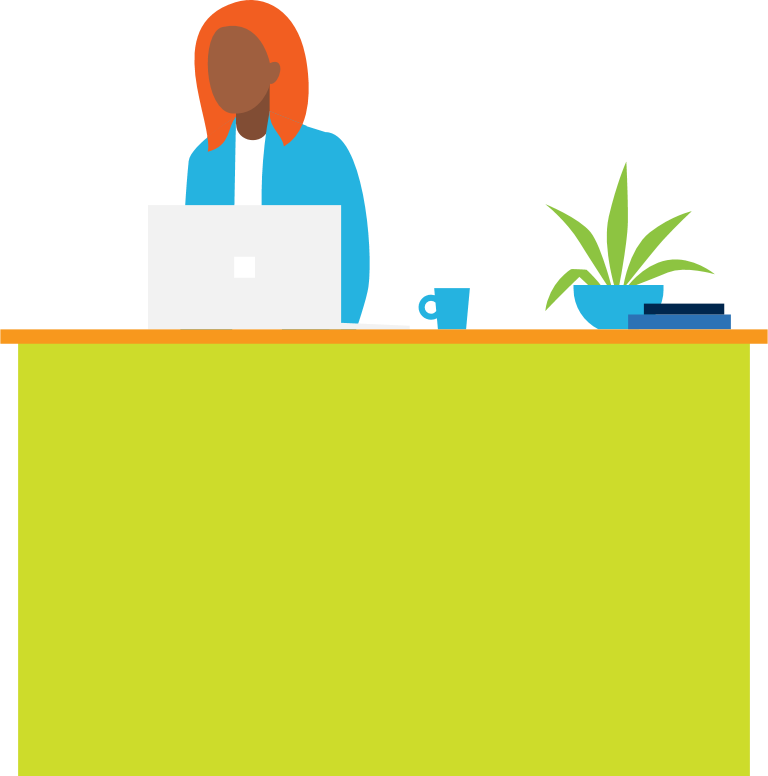 Planning language can be confusing, so it's important to simplify the terminology to ensure it's accessible for a range of stakeholders.
Included below are visuals and plain language explanations of terms commonly used when engaging with inexperienced applicants and objectors.
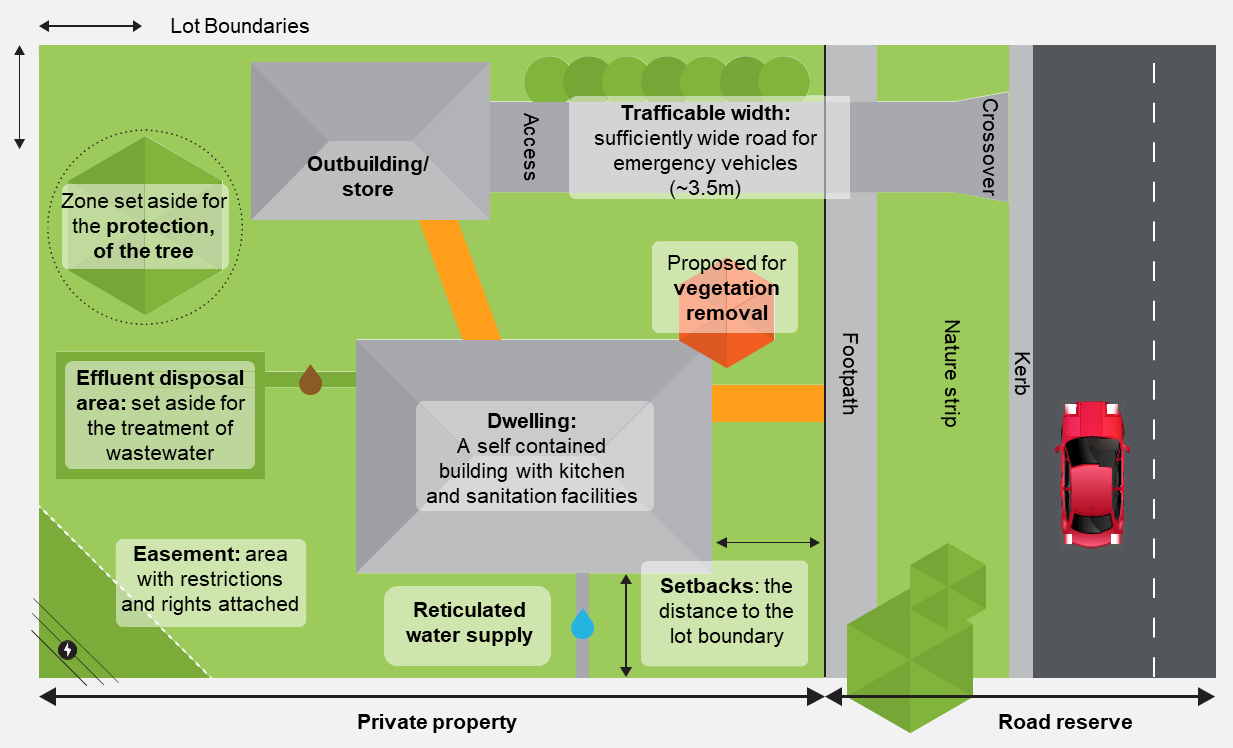 45
[Speaker Notes: Map of 
Lot Boundaries 
Private property
Zone set aside for the protection of the tree
Outbuilding/store
Access
Trafficable width: sufficiently wide road for emergency vehicles (~3.5m)
Crossover
Effluent disposal area: set aside for the treatment of wastewater
Dwelling: A self-contained building with kitchen and sanitation facilities
Proposed for vegetation removal
Footpath
Nature strip
Kerb
Easement: area with restrictions and rights attached
Reticulated water supply
Setbacks: the distance to the lot boundary
Road reserve]
Common terms
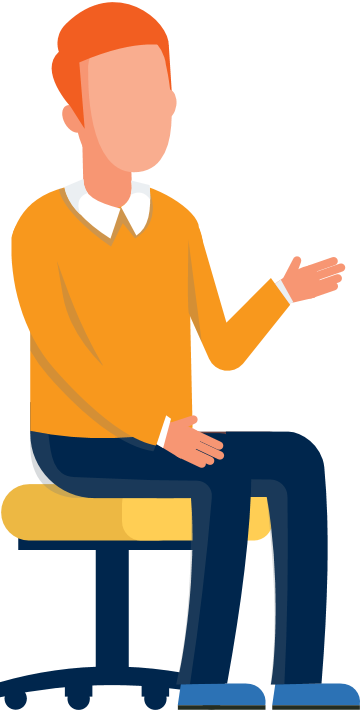 1
Planning language can be confusing, so it's important to simplify the terminology to ensure it's accessible for non-technical folks.
Change of use 
A change in the activity undertaken on a lot. This might require a permit (depending on the nature of the change, and zoning or overlay restrictions on the property).
Community consultation / engagement
A planned process to engage with stakeholders in the community to understand and shape decisions around a problem, opportunity or outcome.
Demolition Plan
A plan showing any part of your property that will be removed (e.g. floorboards, fences).
Easement
Area with restrictions and rights attached.
Effluent disposal area
An area set aside for the treatment of waste water on your lot.
Heritage overlays 
A location or area which has been identified as having historical significance.
Frontage
The full length of road that aligns to the front of a lot of land. If a lot is on a corner or adjoins two or more roads, the frontage is the road that the building faces/will face.
Implementation note 
Can be edited between councils as required.
46
Common terms
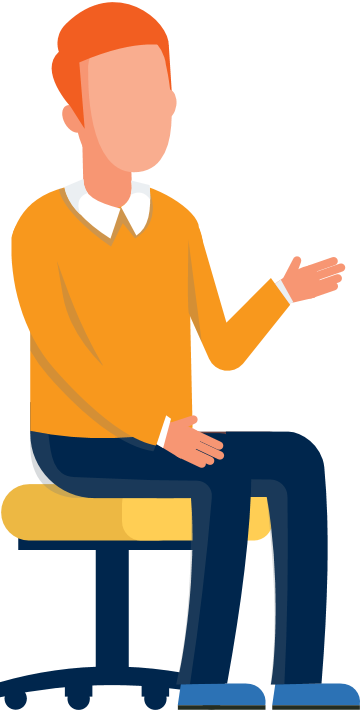 2
Planning language can be confusing, so it's important to simplify the terminology to ensure it's accessible for non-technical folks.
Internal / external referral
The process of seeking additional specialist advice to help make a decision on a planning application.
Objection
A submission from a member of the community in response to advertising of a plan which is opposed to aspects of a planning proposal.
Outbuilding/store
A designation on an area of land that relates to an issue or related set of issues (such as heritage, bushfire or flooding), and places restrictions on the way that land can be developed. There can be multiple overlays on a piece of land. Overlays do not chance the intent of zoning on that land.
Overlay / Planning Overlay
A designation on an area of land that relates to an issue or related set of issues (such as heritage, bushfire or flooding), and places restrictions on the way that land can be developed. There can be multiple overlays on a piece of land. Overlays do not chance the intent of zoning on that land.
Permissions of use 
A third-party planning expert who supports clients to prepare, lodge and navigate the planning process.
47
Common terms
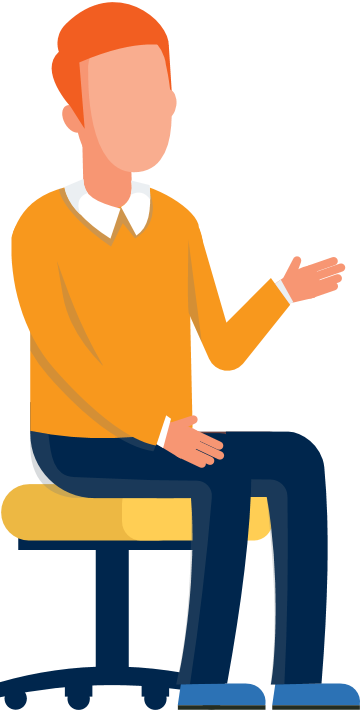 3
Planning language can be confusing, so it's important to simplify the terminology to ensure it's accessible for non-technical folks.
Lot
A part (consisting of one or more pieces) of any land (except a road, a reserve, or common property) shown on a plan, which can be bought or sold separately. This includes a unit in an apartment building, or a piece of land forming part of a strata development (e.g. a townhouse).
RFI
A Request for Further Information (RFI) in addition to the information originally provided at application submission.
Zone
An area of land designated for a particular use, eg. residential, industrial. The zone affects how the land can be used, and whether permits are required for certain types of alterations.
Active frontage
Building frontage which contains uses that promote activity and interaction with the street. For example cafes.
Dwelling
A self contained building with kitchen and sanitation facilities.
Setback
The distance to the lot boundary.
Trafficable width
A sufficiently wide road for emergency vehicles.
48
IMPLEMENTATION NOTE 
To be edited as appropriate.
Timeframes
Our service level aim is 80% of decisions within 60 statutory days.
Our service is to receive, process, asses and make decisions/recommendations upon all planning permit applications. 
The timeframes below are a guide and dependent on the quality of information received from the applicant.
Pre-application and preparation for lodgement
Review requirements before you apply.
RFI response
Council will reviewthe documents you provide in response to the RFI.
Lodgement and initial assessment
Ensure you have provided the required application information.
Request for further information (RFI)
Council may request further information within the first 28 days of lodgement.
Within 28 days
7-21 days
Simple application
14-21 days
Complex application
Within 28 days
*Within 5 business days
30-90 days
14-28 days
*Up to 10 business days
*2-4 weeks
1-3 months
14-21 days
7-28 days
3-12 months
14-21 days
14-28 days
6-12 months
3-24 months
Advertisement
Council will advise if it is necessary to advertise your application to the public.
Assessment and decision
Council assesses all aspects of the application and makes a decision.
Appeal decision (optional) 
Applicant or an objector can lodge an appeal with VCAT to review the decision.
Issue permit
If applicable, Council issues a permit.
*VICSMART
SIMPLE
COMPLEX
Minor subdivision, buildings and works, tree removal and lopping, signs, car parking reductions.
2-lot subdivisions, removal of vegetation, signage.
New developments, mixed-use, commercial.
May involve multiple permit triggers
Typical pathway
VicSmart timeframe
Council has to make a decision within 60 days from lodgement (statutory clock active)
Optional but highly encouraged step
Only if applicable step
Mandatory step
LEGEND
49